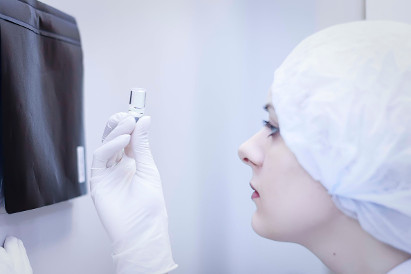 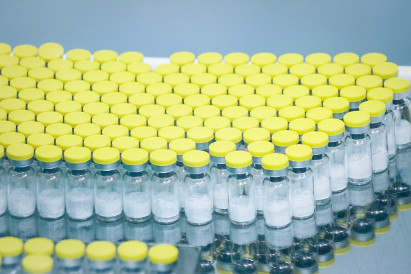 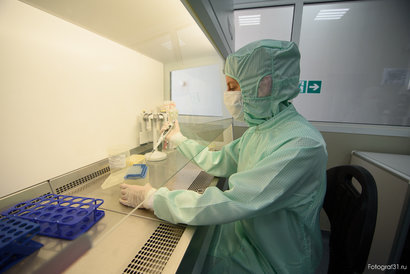 «Регенеративная ветеринарная медицина в лечении эндометритов и маститов крупного рогатого скота»
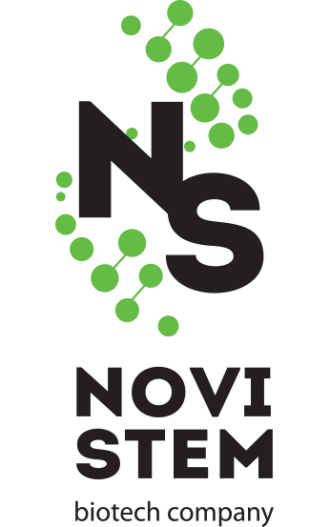 Джаилиди Георгий Анастасович, 
руководитель ветеринарного департамента 
ООО «НовиСтем», кандидат биологических наук
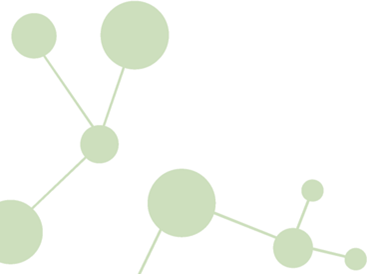 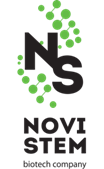 Причины выбраковки коров

Потеря продуктивности – 72% (маститы 46%, яловость 26%);
Проблемы копыт и костяка – 16%;
Остальные – 12%.

(По данным Dairy Science 85:2250-2256)
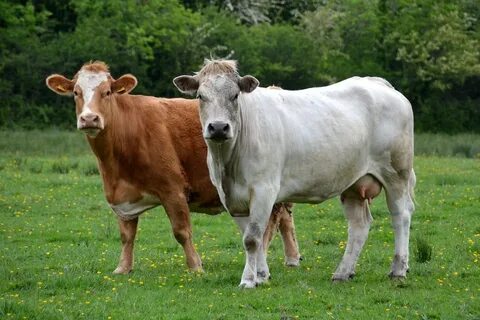 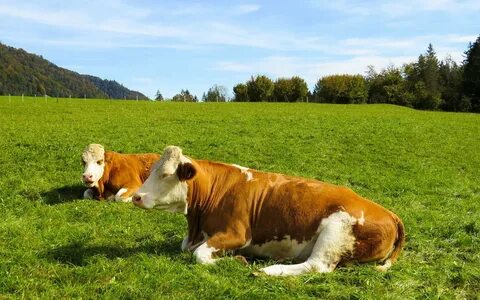 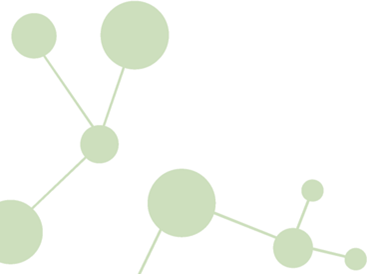 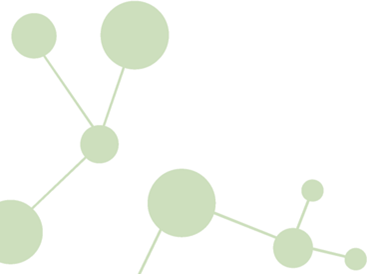 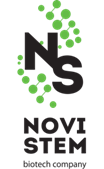 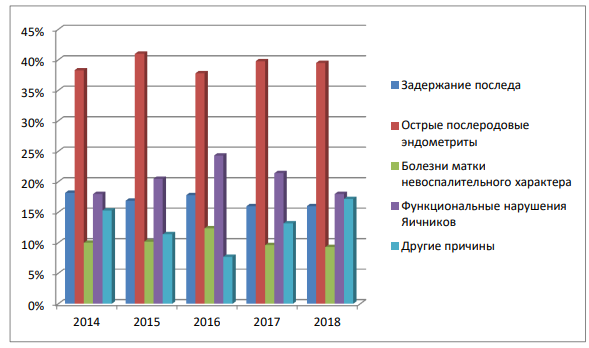 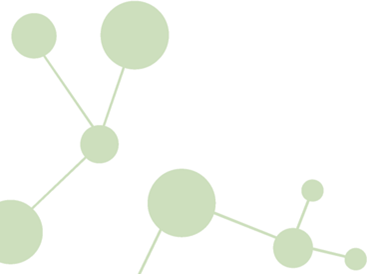 Распространение акушерско-гинекологической патологии 
в Краснодарском крае в период 2014-2018 гг. 
(по данным Новиковой Е.Н., 2020)
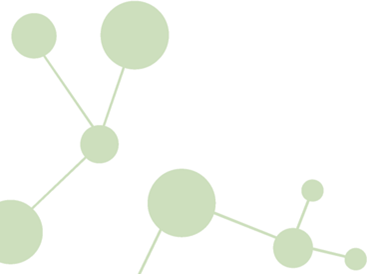 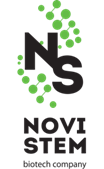 Патогенез эндометритов
нарушение метаболического гомеостаза; 
эндокринные и иммунологические нарушения; 
потеря эпителием защитной функции к патогенной микрофлоре;
 инфекционный процесс различной этиологии;
воспаление эндометрия;
увеличение продукции клетками эндометрия CL-IV, фибронектина, ламинина и экспрессии белка;
повреждение тканей эндометрия и миометрия;
в сложных случаях – некроз и перерождение тканей матки;
бесплодие.
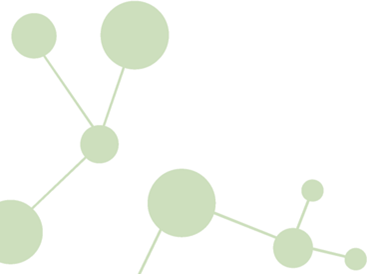 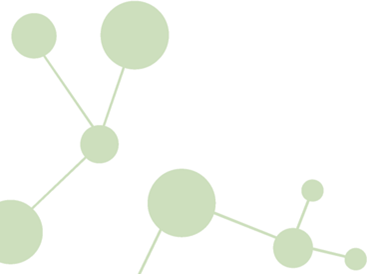 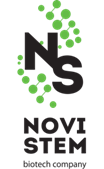 Комплексный подход в лечении эндометритов:
Антибиотикотерапия (препараты на выбор в соответствии с чувствительностью выделенной микрофлоры);
Симптоматическая терапия (в случае повышения температуры);
Заместительная терапия и стимуляция обмена веществ;
Средство, способствующее сокращению гладкой мускулатуры матки;
Местная терапия;
Регенеративная терапия.
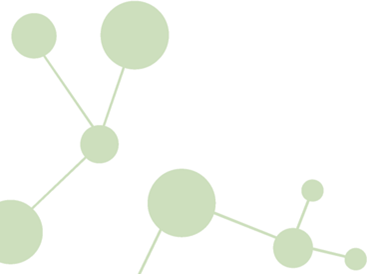 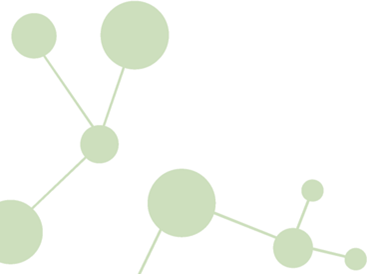 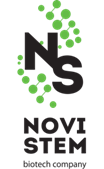 Содержание КМАФАнМ и соматических клеток в сыром молоке (ГОСТ 52054-2003.)
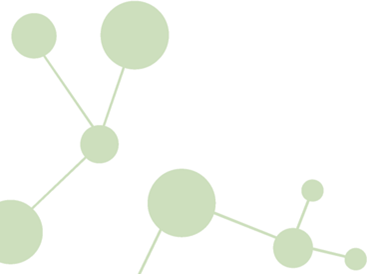 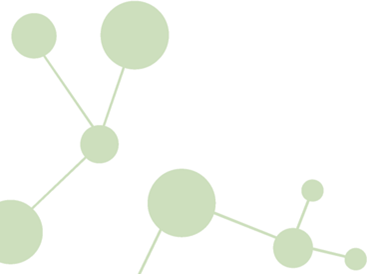 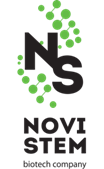 Корреляционная зависимость количества соматических клеток к снижению удоя
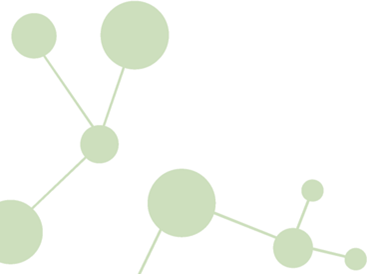 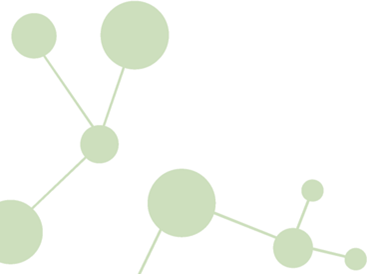 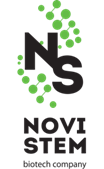 Требования к молоку в России, ЕС и США
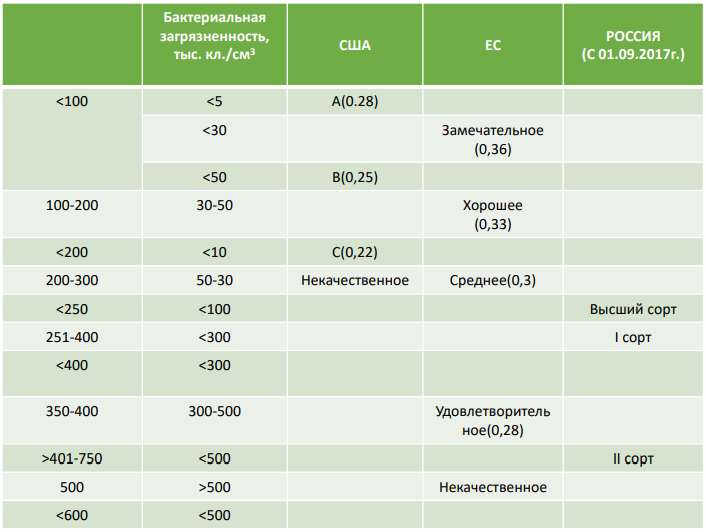 Содержание соматических клеток, 
тыс. в 1 см 3
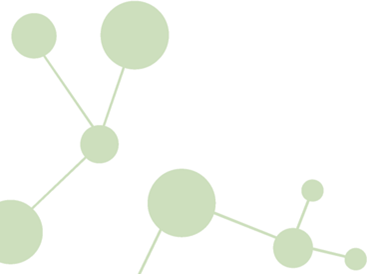 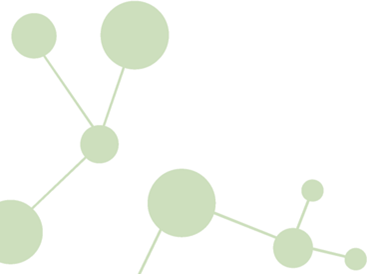 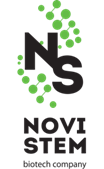 ПАТОГЕНЕЗ МАСТИТА
изменении проводимости нервных окончаний;
нарушение ферментативных, гормональных, трофических процессов в молочной железе;
развитие застойных явлений (отек в паренхиматозной и соединительной тканях);
стаз молока в альвеолах или молочных цистернах и протоках);
развитие микрофлоры (сначала может быть асептический процесс);
створаживается с последующим развитием молочно-кислого брожения;
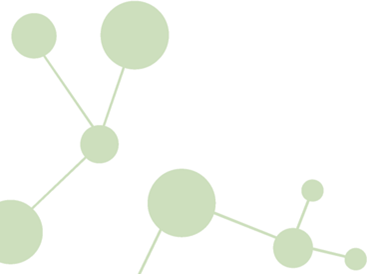 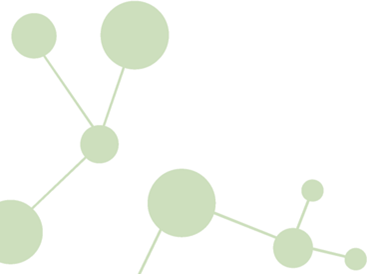 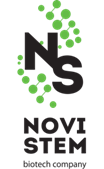 ПАТОГЕНЕЗ МАСТИТА
микроорганизмы и их токсины разрушают эпителий, выстилающий альвеолы, молочные протоки и цистерну вымени;
нарушение целостности эпителиальных клеток;
проникновение микрофлоры в интерстициальную (соединительную) ткань;
распад белков, жиров и углеводов, изменяется состав электролитов, быстро нарастает щелочность секрета, в нем появляются сгустки и хлопья казеина и фибрина;
регенерация железистой ткани молочной железы при неэффективном лечении мастита в большинстве случаев неполная, так как осуществляется, в основном, за счет соединительной ткани;
зарастание просвета альвеол, атрофия железистой ткани, реже индурация или гангрена молочной железы.
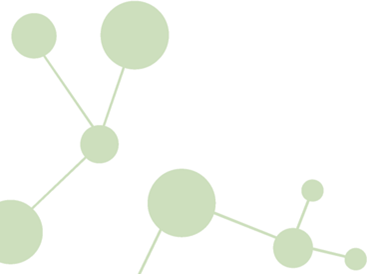 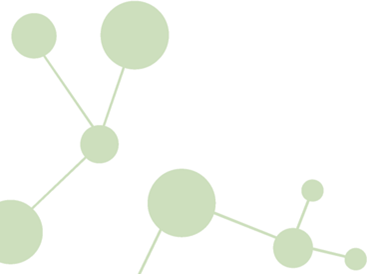 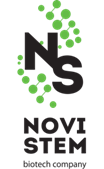 Общие требования к лечению коров, 
больных маститом
Лечение коров, больных маститом, должно быть комплексным, направленным на:
подавление жизнедеятельности микрофлоры;
 повышение факторов резистентности вымени;
устранение болезненности и отечности его тканей;
восстановление физиологической функции пораженных четвертей, в т.ч. регенерацию железистой ткани молочной железы.
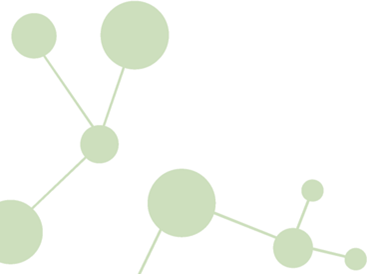 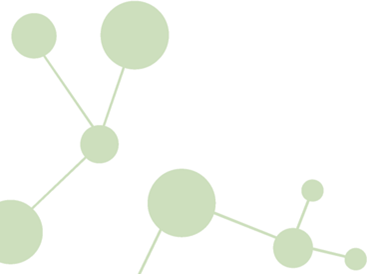 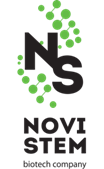 Регенеративная медицина - это восстановление пораженной болезнью или поврежденной (травмированной) ткани с помощью:
 активации эндогенных стволовых клеток или с помощью
трансплантации клеток (клеточной терапии), или 
путем введения белково -пептидных комплексов (секретом), полученный из кондиционной среды при культивировании мезенхимальных стволовых клеток животных или человека
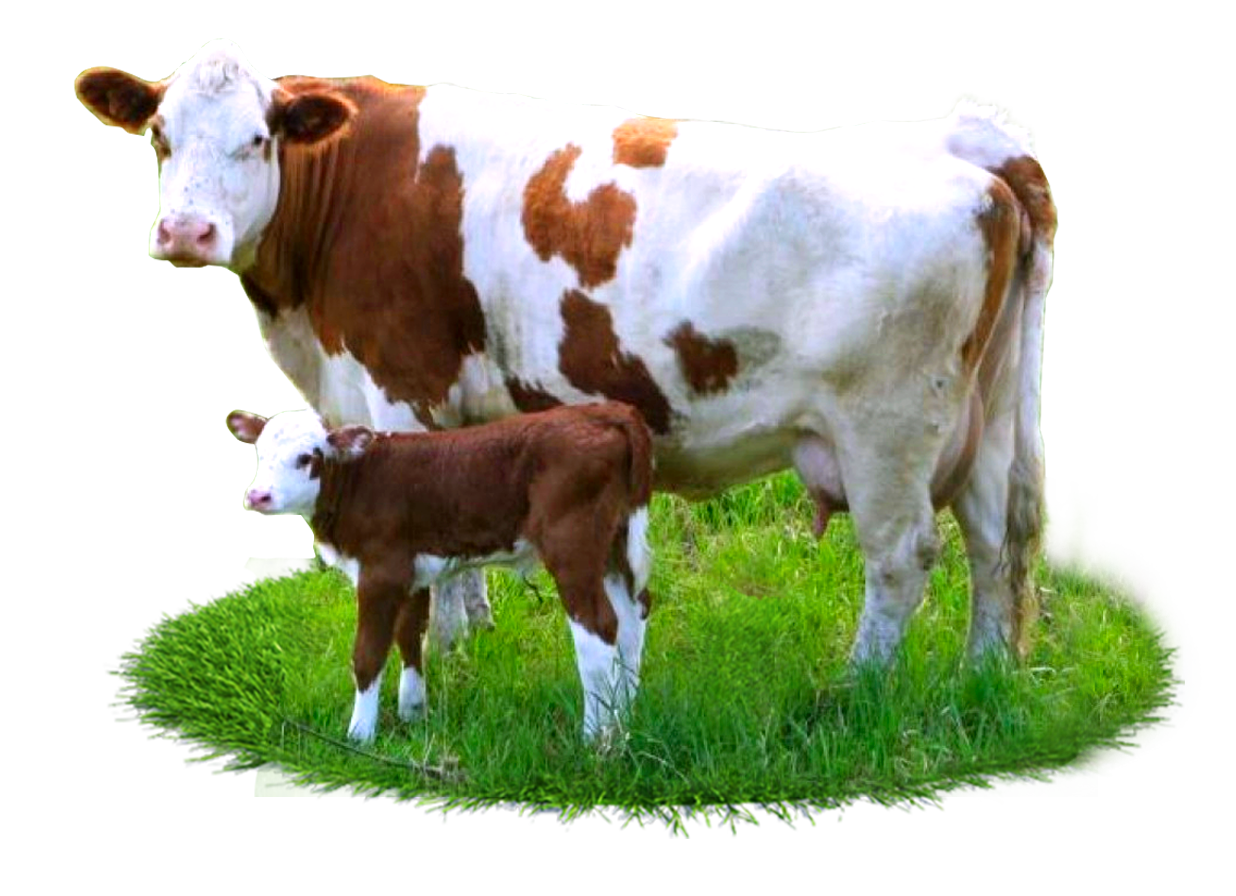 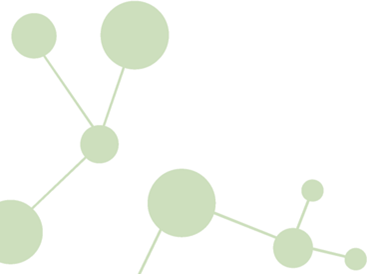 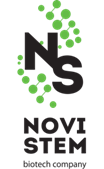 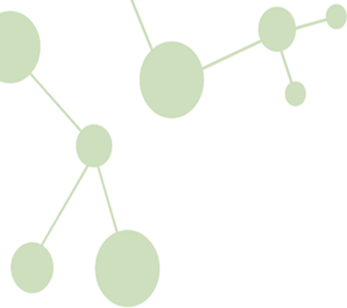 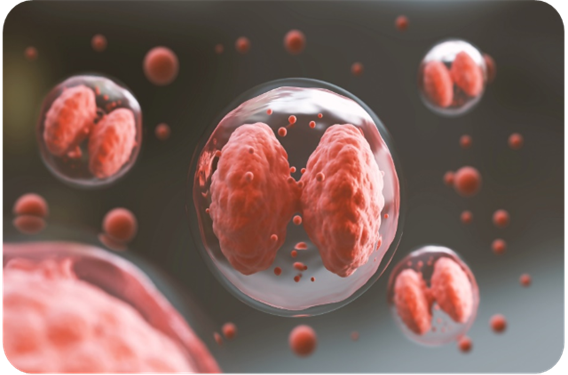 Стволовые клетки - это недифференцированные (незрелые) клетки организма животных или человека, способные к самообновлению, образуя новые стволовые клетки путем митоза (деления), либо превращения в специализированные дифференцированные клетки различных органов и ткани
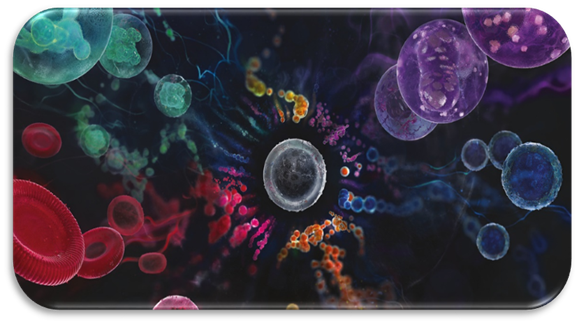 Стволовые клетки сохраняются и функционируют во взрослом организме живых существ на всем протяжении их жизни, осуществляя физиологическое обновление и восстановление тканей органов.
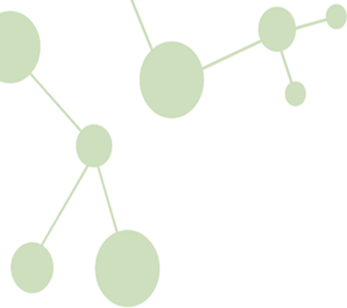 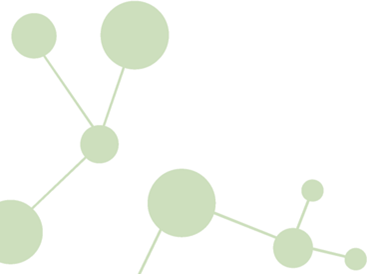 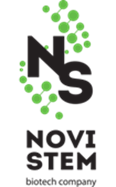 Классификация стволовых клеток:
По источнику выделения:
По способности к дифференцировке:
1) Тотипотентные (клетки первых дней жизни организма, зигота и бластомеры);
1)Эмбриональные стволовые клетки-
внутриклеточная масса раннего эмбриона(на этапе бластоцисты 4-7 день развития);
2) Плюрипотентные (способные дать все типы тканей организма (эмбриобласты и бластоцисты);
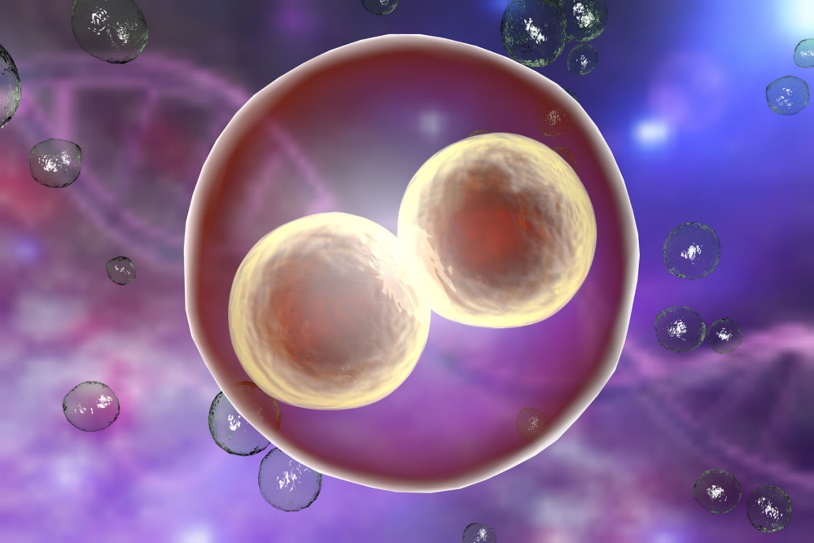 2)Фетальные стволовые клетки- клетки зародыша на 9-12 неделе развития (выделенные от абортивного материала);
3)Мультипотентные/полипотентные (незрелые недифференцированные клетки, способные стать любой тканью организма(остеобласты, хондробласты, миобласты, кератобласты и др.);
3) Постнатальные стволовые клетки(стволовые клетки взрослого организма):
-Гемопоэтические;
-Мезенхимные(мезенхимальные);
-Стромальные;
Тканеспецифичные.
4) Унипотентные/монопотентные (незрелые клетки ,способные дать только один тип клеток – к ним относятся клетки-предшественники и бластные клетки).
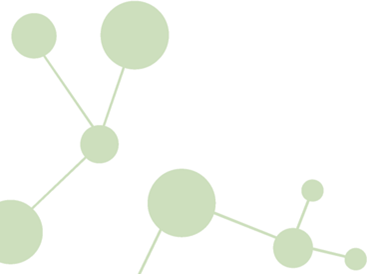 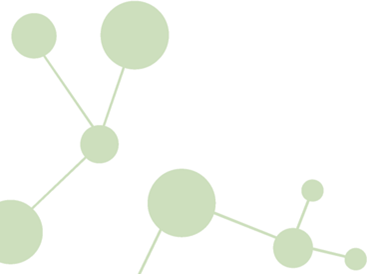 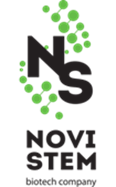 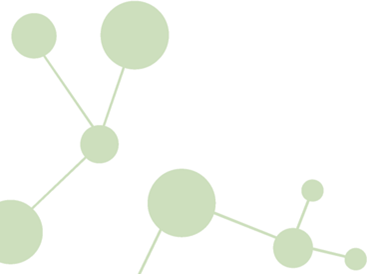 Мировые лидеры регенеративной медицины
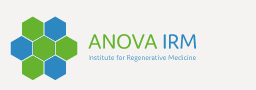 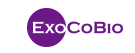 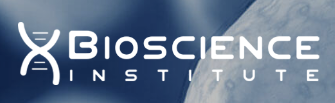 Федеративная Республика Германия
Сан-Марино
Южная Корея
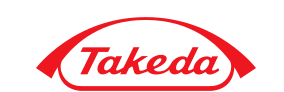 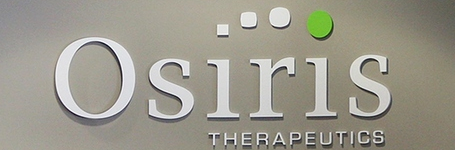 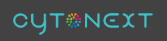 Малайзия
Япония
США, Канада
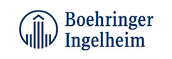 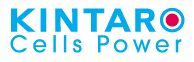 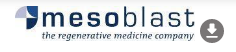 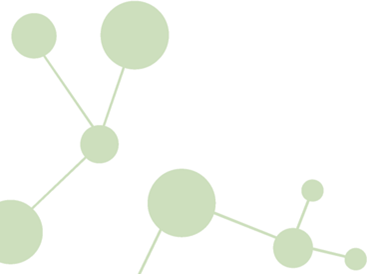 Бельгия
Япония
США
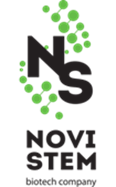 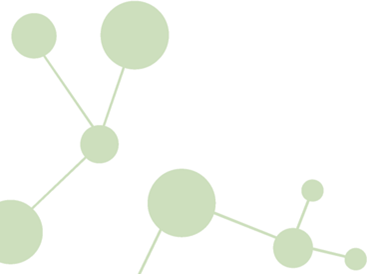 Немецкий институт регенеративной, трансляционной и клеточной медицины
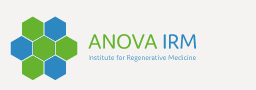 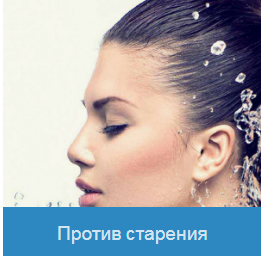 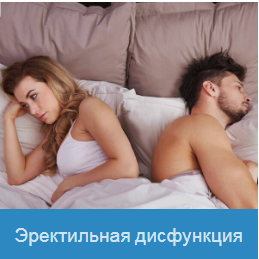 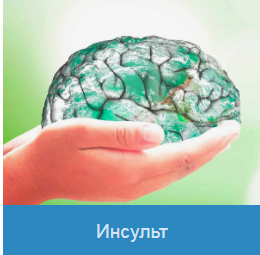 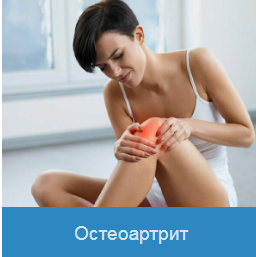 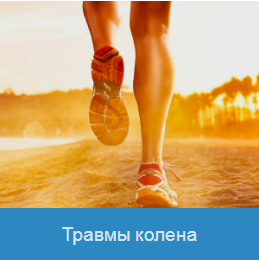 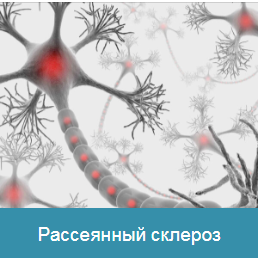 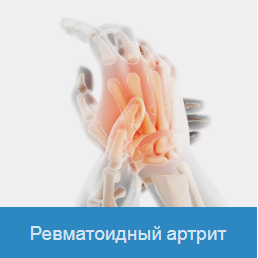 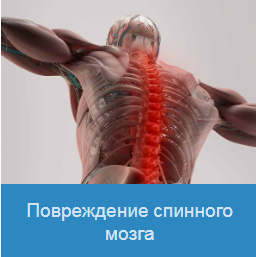 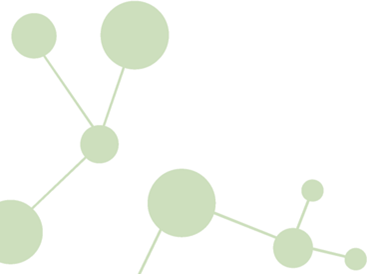 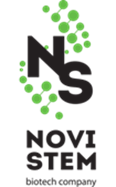 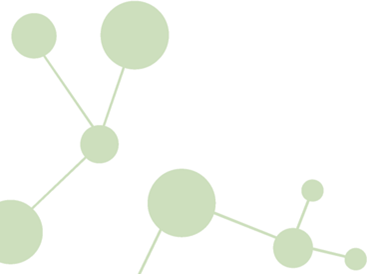 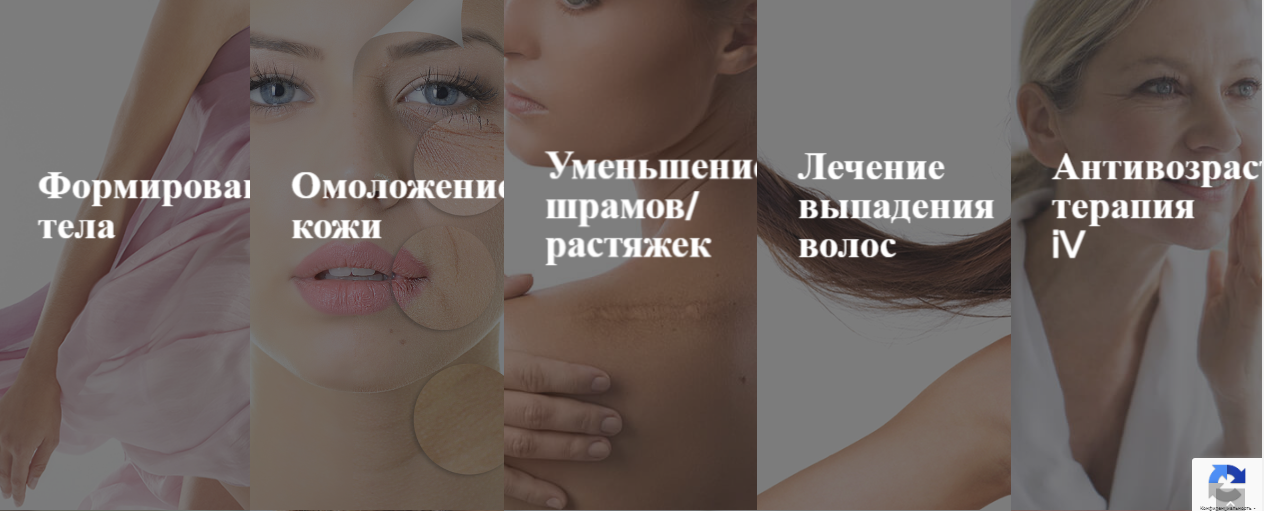 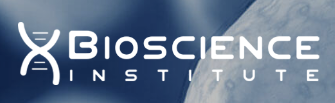 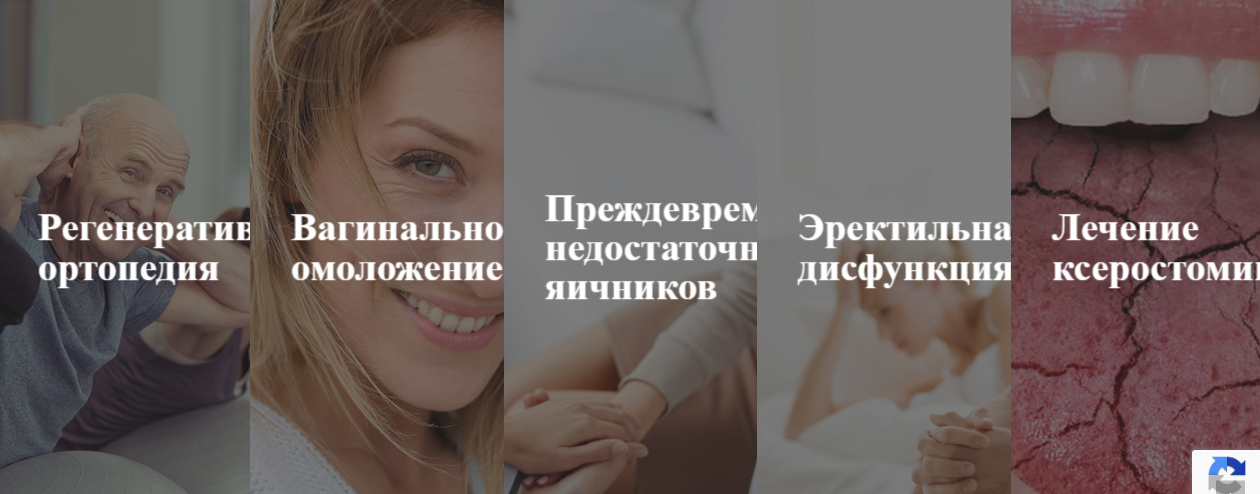 Институт 
биологических наук в Республике Сан-Марино
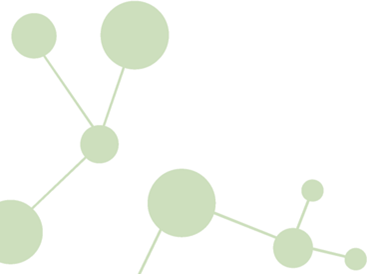 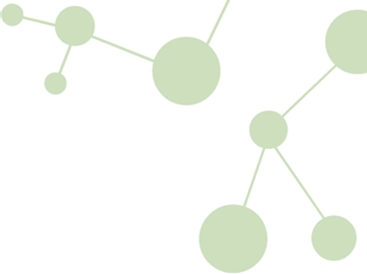 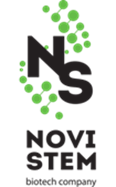 Мезенхимные (мезенхимальные) стволовые клетки
Это тип мультипотентных стволовых клеток, которые играют важную роль в восстановлении различных повреждений органов и тканей взрослого организма.МСК характеризуются высоким пролиферативным потенциалом, способностью к самообновлению, а также дифференцировкой в остео-, хондро- и адипогенном направлениях и т.д.
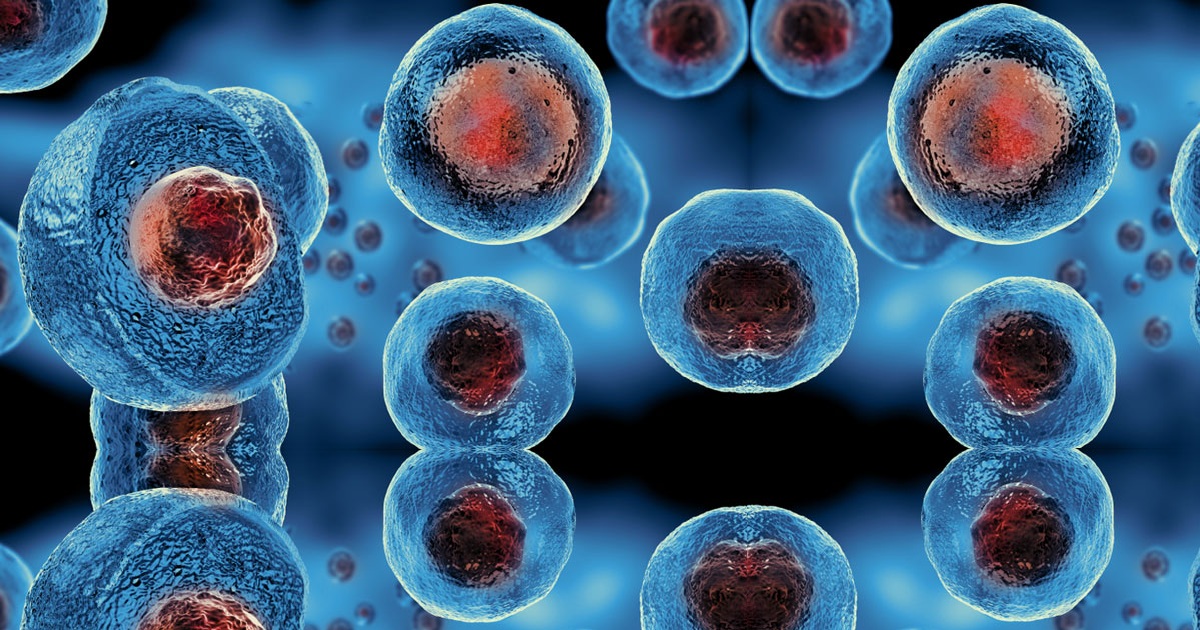 Основным источником ММСК является костный мозг. Кроме того, они обнаружены в жировой ткани и ряде других тканей с хорошим кровоснабжением. Кроме того, МСК были обнаружены в пульпе молочных зубов, амниотической (околоплодной) жидкости, пуповинной крови и вартоновом студне пупочного канатика.
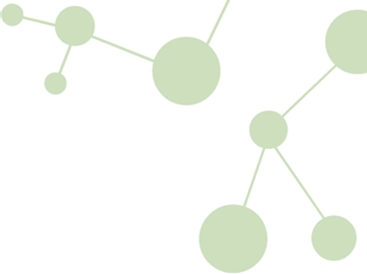 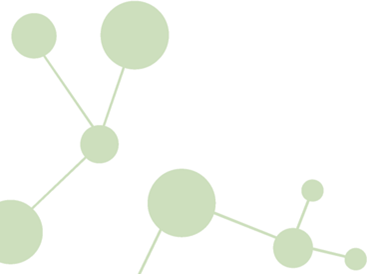 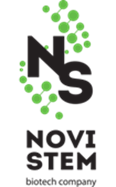 Выделение секретома
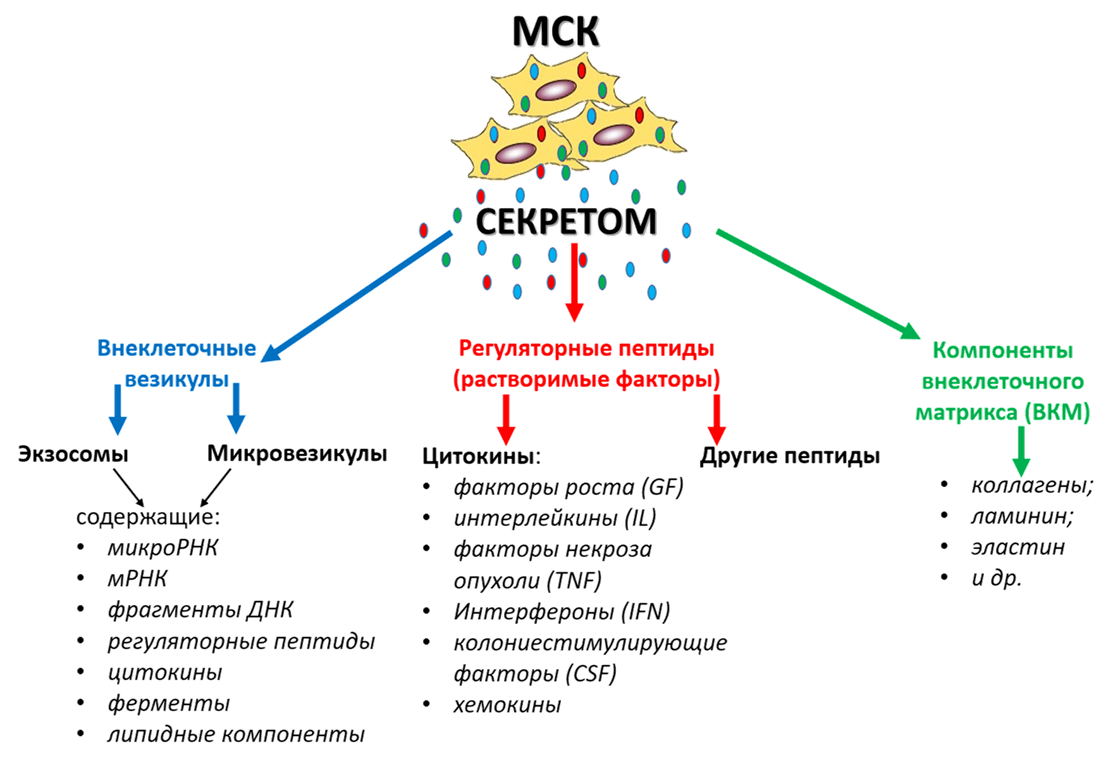 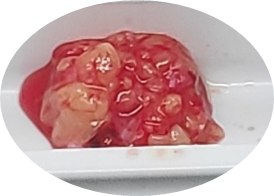 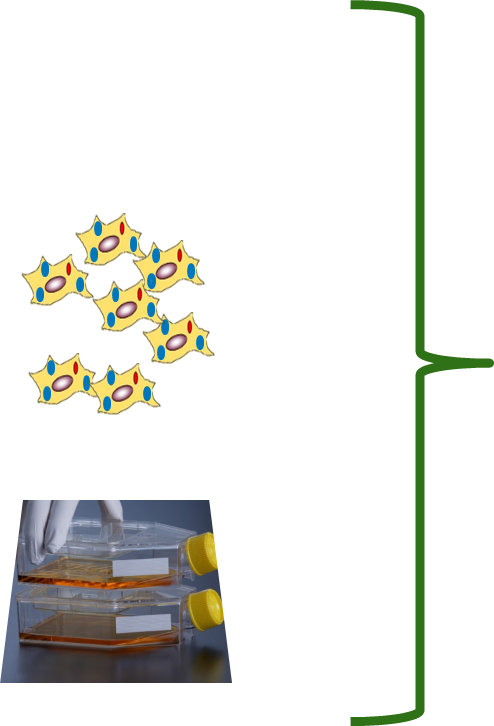 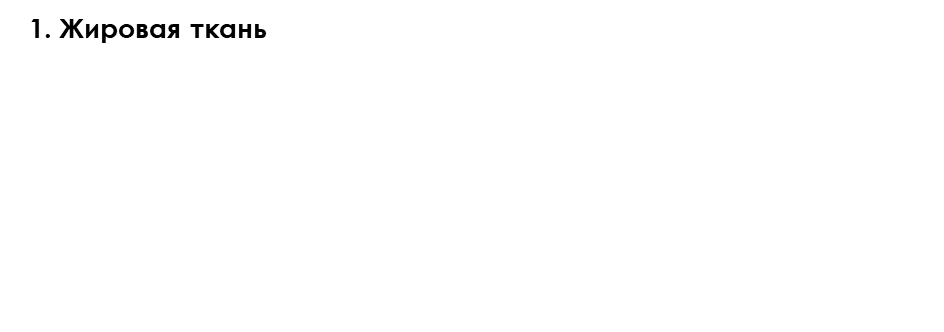 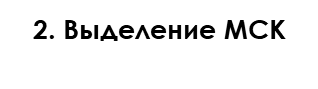 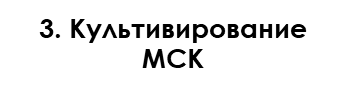 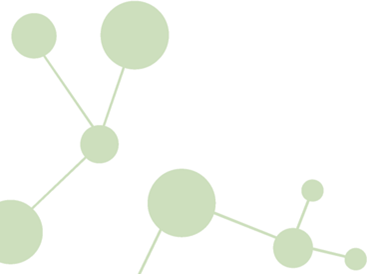 Секретом- комплекс активных белково-пептидных веществ, выделенных в результате разрушения МСК.
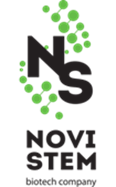 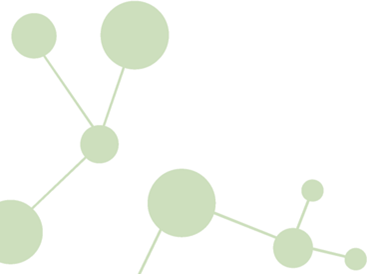 Регенеративные препараты ООО «Новистем» для крупного рогатого скота
разработаны российскими учеными; 
прошли производственные испытания в ряде хозяйств РФ; 
зарегистрированы в едином реестре ветеринарных препаратов;
лечат и  профилактируют заболевания посредством запуска каскада регенеративно-репаративных процессов с вовлечением активной  стимуляции иммунокомпетентных клеток; 
позволяют снизить  использование антибактериальных и гормональных средств; 
не содержат  ингибирующих веществ и не требуют выдержки по молоку и мясу; 
способны эффективно бороться с маститами, эндометритами, болезнями конечностей, заболеванием молодняка и др., 
улучшают оплодотворяемость животных за счет активизации процессов регенерации.
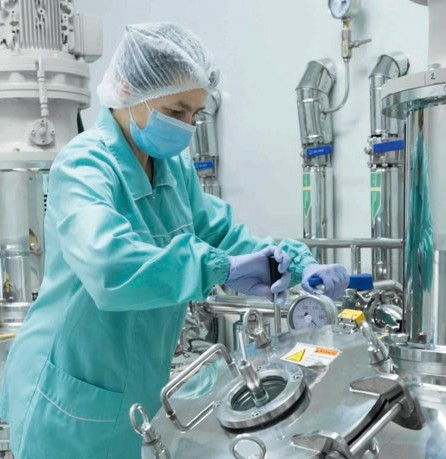 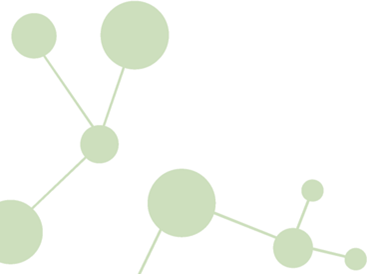 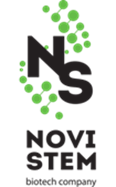 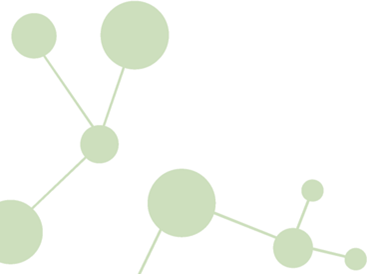 Свойства BOVISTEM:
Регенеративная способность;
Высокая иммуномодулирующая активность;
Антивирусная, антибактериальная (включая  внутриклеточные патогены) активность;
Противострессовое действие на всех этапах  развития организма в технологическом цикле;
Корректирует различные иммунодефициты;
Выступает фактором увеличения образования специфических антител при проведении  комплекса профилактических вакцинаций;
Корректирует гормональный фон организма;
Не токсичен;
Не терратогенен;
Не оказывает отрицательного влияния  на организм животного.
Биопрепарат  BOVISTEМ
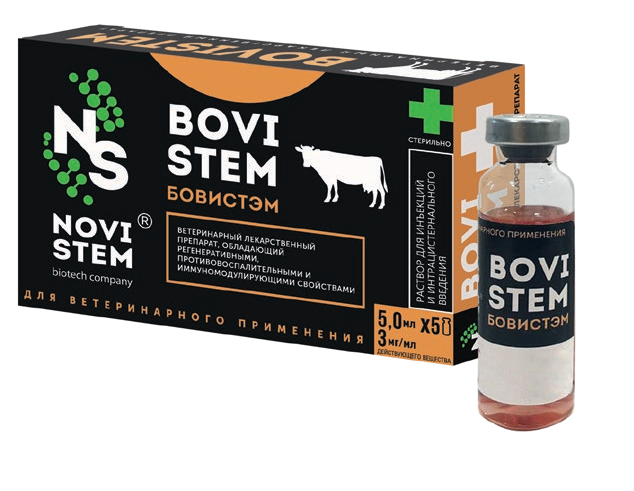 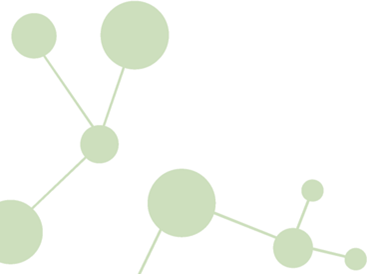 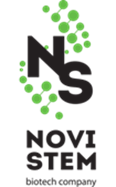 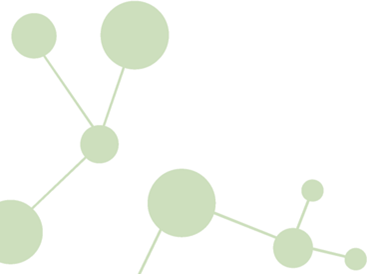 Зоогигиеническое средство  MASTIDERM
MASTIDERM – мазь для ухода за кожей и молочной железой домашних и сельскохозяйственных животных,  обеспечивающая защиту от неблагоприятных условий  среды, обладающая высоким регенеративно-репаративным, противовоспалительным, антибактериальным, противовирусным действием.
MASTIDERM используется в комплексном лечении  маститов и заболеваний кожи различной этиологии:
Способствует улучшению эластичности  кожи, в том числе сосков и кожи вымени
Обеспечивает быстрое заживление ран,  ожогов, микротрещин кожи
Ускоряет созревание  послеоперационного рубца
Стимулирует коллагенообразование,  разрастание поверхностных и глубоких  коллатеральных сосудов эпидермиса
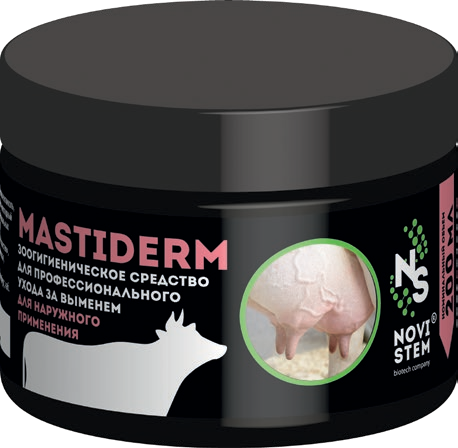 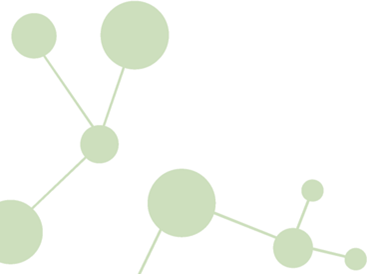 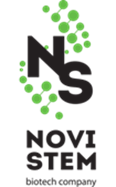 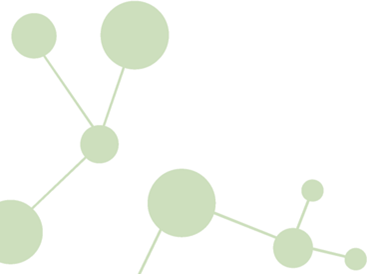 Зоогигиеническое  средство  UNGIDERM-NS
UNGIDERM-NS - мазь для ухода за копытным рогом  и кожей дистального отдела конечностей
Активный белково-пептидный комплекс (секре-  том), выделенный из мезенхимальных стволовых  клеток, способствует укреплению копытного рога,  за счет активации региональных стволовых клеток,  повышению местного иммунного ответа и ускорению  регенерации кожных покровов.

Преимущества мази UNGIDERM NS:
Укрепление местного иммунитета
Сокращение сроков реабилитации
Быстрая регенерация и укрепление  копытного рога
Антибактериальный, противовирусный,  противогрибковый эффект
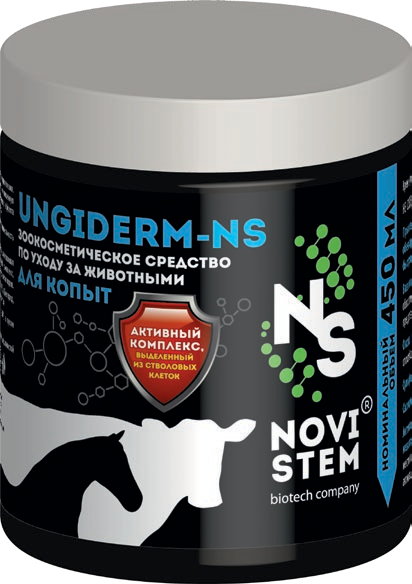 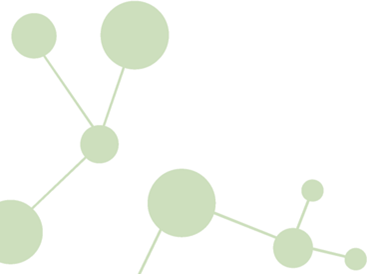 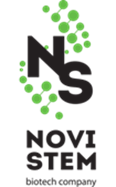 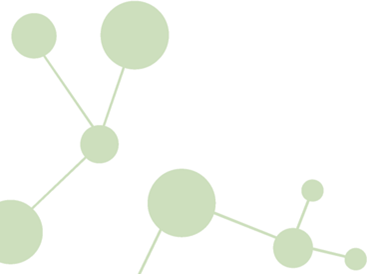 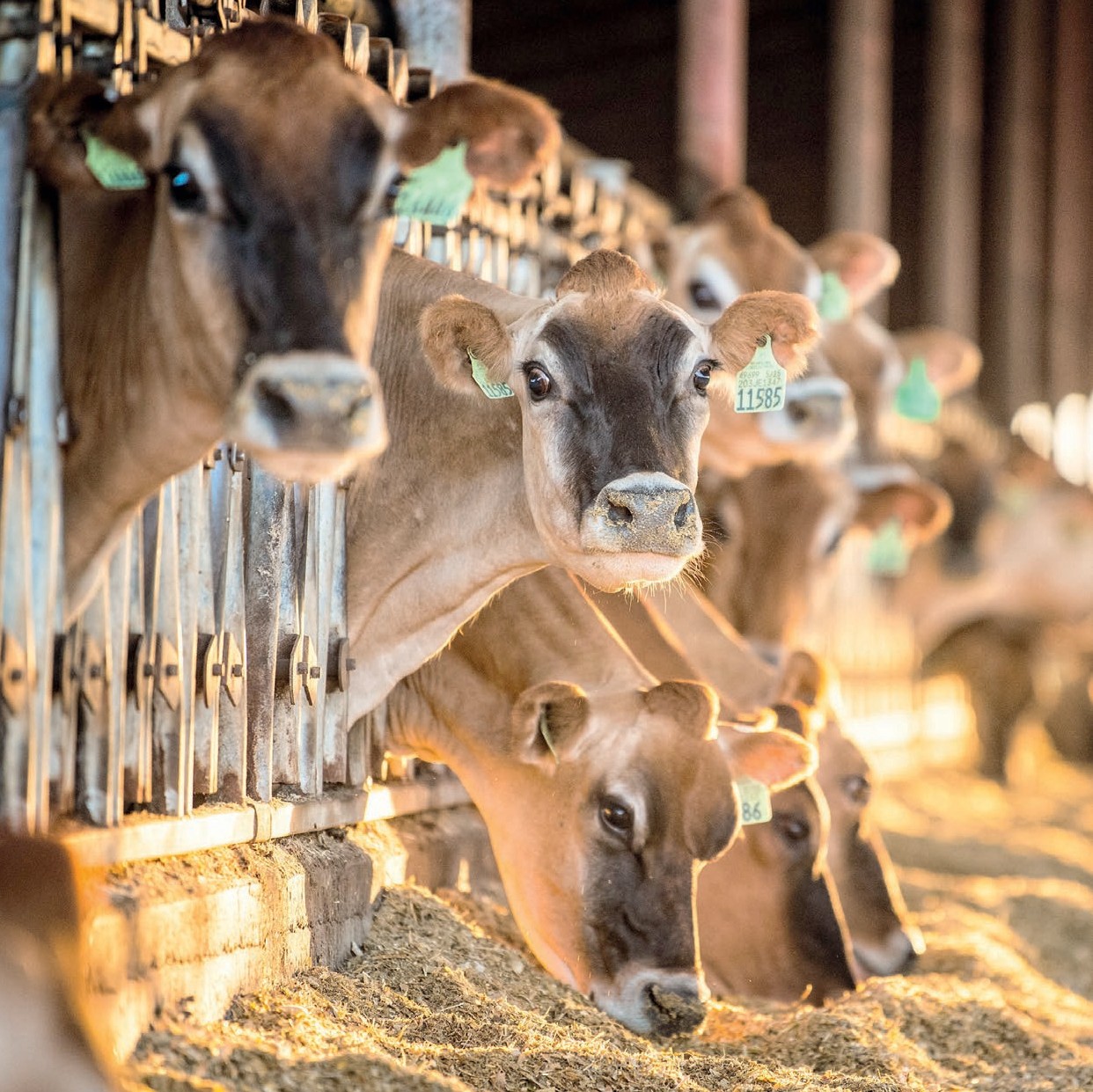 Методические указания
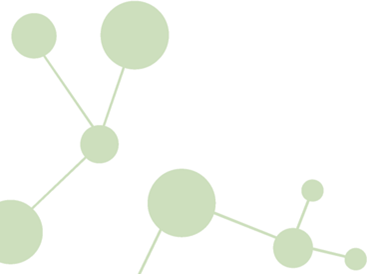 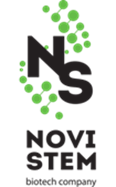 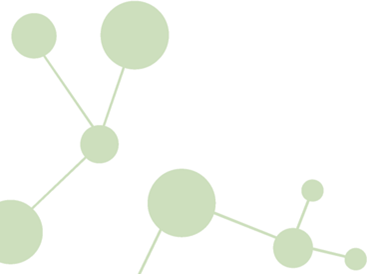 Лечение и профилактика субклинических и клинических маститов различной этиологии
СУБКЛИНИЧЕСКИЕ МАСТИТЫ
Восстановление железистой  ткани вымени за счет лизиса  соединительно-тканных  образований, замещения
их нормальной железистой  тканью вымени в следствии  активации региональных  стволовых клеток
Увеличение фильтрации  крови, проходящей через  железистую ткань за счет  усиления ангиогенеза
Быстрое снижение  количества соматических  клеток без использования  антибиотиков и других  ингибирующих веществ
Снижение экономических  потерь за счет отсутствия  выбраковки молока
Увеличение молокоотдачи  не менее чем на 5%
Отсутствие рецидивов  заболеваний
ЛЕЧЕНИЕ
Соматика до 500 000/мл
BOVISTEM	     1-й день
, 2-й день
, 3-й день
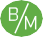 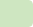 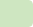 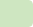 Соматика от 500 000 до 1 000 000/мл
BOVISTEM	     1-й день	,              2-й день	,                       3-й день
Проверка количества соматических клеток производится  через 7-10  дней после окончания лечения.
ПРОФИЛАКТИКА
BOVISTEM	,          1 раз в месяц,  до постановки животного на сухостой.
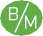 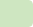 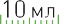 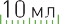 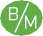 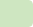 MASTIDERM Профилактическая обработка сосков после доения.  Постоянно!
КЛИНИЧЕСКИЕ  МАСТИТЫ (катаральный,  катарально-гнойный, гнойный, серозный и т.д.)
КЛИНИЧЕСКИЕ  МАСТИТЫ (катаральный,  катарально-гнойный, гнойный, серозный и т.д.)
ЛЕЧЕНИЕ
BOVISTEM	      1-й день	                 2-й день	                           3-й день
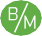 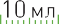 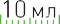 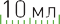 Рекомендовано промывание пораженной доли вымени раствором  диоксидина (фармоксидин) после сдаивания:
в дозе 10-20 мл, 2 раза в день, 2-3 дня.
Антибиотикотерапия: Однократное введение пролонгированного  антибиотика, принятого к применению в хозяйстве.
MASTIDERM втирать в пораженную долю вымени и обрабатывать  все соски после сдаивания в течении 5 дней, затем профилактиче-  ски обрабатывать соски после сдаивания постоянно.
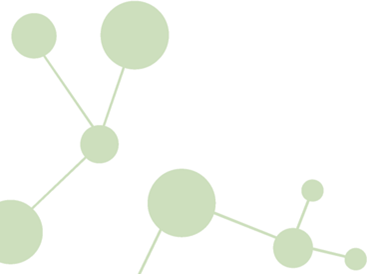 При профилактическом  применении препарата  в режиме дозирования
один раз в месяц – процент  заболеваемости маститом  снижается на 90 %
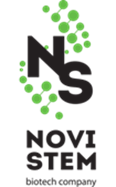 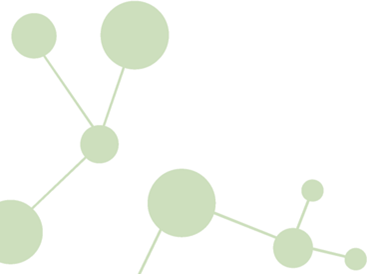 Лечение заболеваний половых органов,
связанных с осложнениями в послеродовой период,  травмы родовых путей, задержание последа, эндометрит,  послеродовой мастит

                                                Преимущества
СХЕМА ЛЕЧЕНИЯ
СХЕМА ЛЕЧЕНИЯ
Восстановление структурно-  функциональной целостности  родовых путей после отела
Сокращение сроков  послеродового  восстановления животного
Уменьшение использования  противомикробных средств  в схеме профилактики и  лечения за счет усиления  активации клеточного  иммунитета
Ускорение отторжения  некротических масс
Активирование регенерации  тканей за счет содержания
в препарате противовоспа-  лительных факторов
и факторов роста
Нормализация гормональ-  ного фона за счет активации  эндогенных цитокинов,  участвующих в его  регуляции
й день
BOVISTEM
й день
BOVISTEM
й день
BOVISTEM
й день
BOVISTEM
й день
BOVISTEM
или
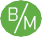 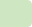 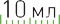 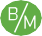 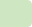 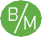 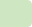 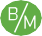 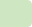 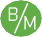 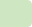 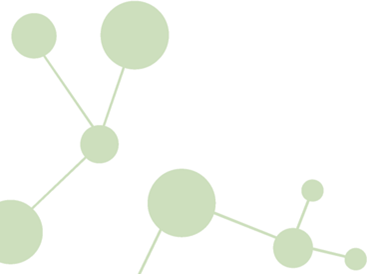 Лечение проводится
совместно с антибиотикотерапией
и другими химико-терапевтическими средствами,  применяемыми при лечении данной патологии.
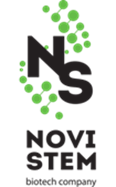 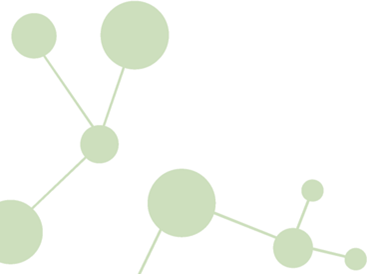 ФАРМАКОПРОФИЛАКТИКА ИММУНОДЕФИЦИТОВ  В ПРОЦЕССЕ РЕПРОДУКТИВНОГО ЦИКЛА КОРОВ
Преимущества
Неспецифическая противо-  инфекционная защита
как матери так и плода
Снятие стрессовых  состояний нотального
и постнотального периодов
Улучшение качества молози-  ва за счет увеличения коли-  чества иммуноглобулинов
Усиление иммунного ответа  на вводимые вакцины
Улучшение питания  плаценты
Профилактика послеродовых  состояний (мастит, эндоме-  трит, задержка последа)
Сокращение сервис периода  и нормализация гормональ-  ного статуса
СХЕМА ЛЕЧЕНИЯ
день постановки на сухостой  BOVISTEM	или

21-й день после постановки на сухостой  BOVISTEM
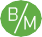 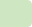 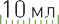 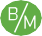 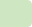 1-й день перевода в родильное отделение  BOVISTEM
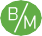 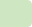 2-й или 3-й день перевода в родильное отделение (сухостой-2)  BOVISTEM	(при необходимости)
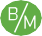 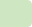 день родов  BOVISTEM
или
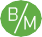 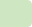 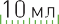 день после родов  BOVISTEM
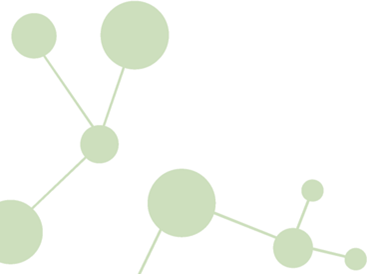 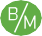 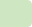 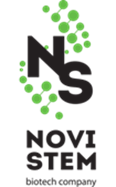 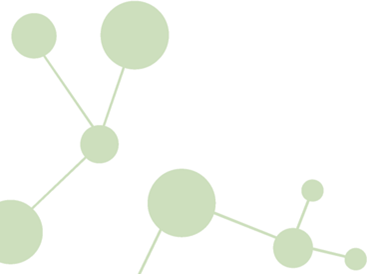 Синхронизация полового цикла коров
Преимущества
Такая схема дает возмож-  ность осеменить животное с  максимальной эффективно-  стью за счет нормализации  состоянии гипоталамо-ги-  пофизарно-яичниковой  системы при гормональных  отклонениях и хронических  заболеваний репродуктив-  ных органов, а также при за-  пущенных формах снижения  функциональной активности  гонад
Также эта схема обеспечива-  ет нормальное созревание  фолликула, лучшее питание  эндометрия, подготавливая  его к имплантации эмбриона  в стенку матки
СИСТЕМА СИНХРОНИЗАЦИИ OVSYNCH
с первого дня стимуляци  BOVISTEM	1-й день
, 2-й день
,
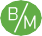 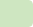 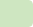 ,
3-й день	, 4-й день	,5-й день  (нормализация гормонального фона, подготовка  к созреванию полноценного фолликула)
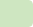 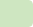 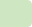 за сутки до осеменения (в день введения Фертагила или другого ГнРГ)  или в день осеменения (улучшение оплодотворяемости яйцеклетки,  старт для начала созревания желтого тела)
BOVISTEM
через 5-6 дней после осеменения  BOVISTEM
(улучшение внедрения (имплантация) эмбриона в стенку матки,  поддержание работы желтого тела)
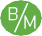 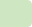 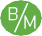 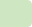 СИСТЕМА КОРОТКОЙ СИНХРОНИЗАЦИИ  ПОСЛЕ НЕУДАЧНОГО OVSYNCH
й день
Энзапрост или другой препарат простогландинового ряда +
BOVISTEM
й день
BOVISTEM
й день
Фертагил или другой ГнРГ + BOVISTEM
й день, осеменение  BOVISTEM
через 5-7 дней после осеменения  BOVISTEM
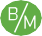 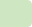 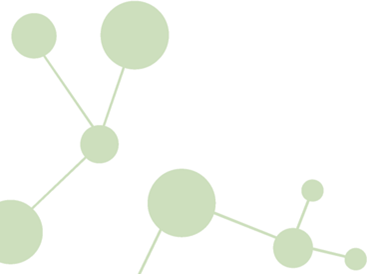 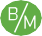 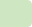 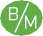 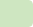 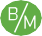 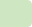 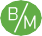 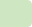 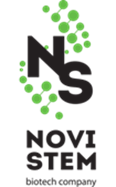 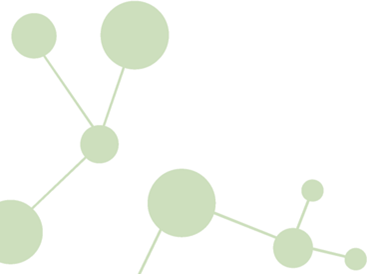 Положительные результаты при применении препаратов регенеративной ветеринарной медицины фирмы «Новистем» получены в следующих сельскохозяйственных организациях:
АО «Раздольное» , Омская область, Русско-Полянский район – лечение маститов, заболеваний конечностей;
ООО « Ястро Лакт», Омская область, Полтавский район -  лечение маститов;
СПК «Березники», Нижегородская область, Гагинский район – профилактика маститов и послеродовых забоолеваний;
АО «Птицефабрика «Молодежная», Алтайский край, Первомайский район – лечение конечностей;
АО «Крутишинское», Алтайский край, Шелаболихинский район – лечение маститов;
Агрофирма «Май», Алтайский край, Романовский район - лечение маститов;
ООО «Алтай Руно», Алтайский край, Угловский район - профилиаткика болезней телят;
СПК «Березники», Нижегородская область, Гагинский район – лечение маститов;
АО «Ваганово», Кемеровская обл., Промышленновский район – применение препарата Бовистем при осеменении и трансплантации эмбрионов.
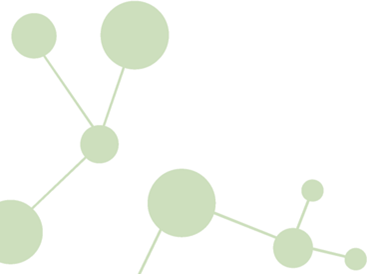 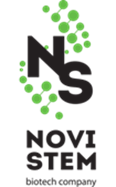 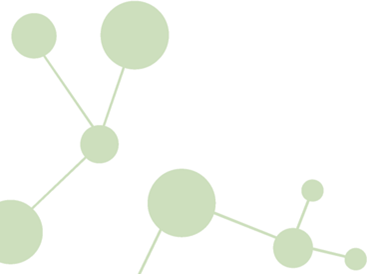 Результаты эксперимента по использованию ветеринарного препарата «BoviStem» в СПК «Березники» (Нижегородская область, Гагинский район)
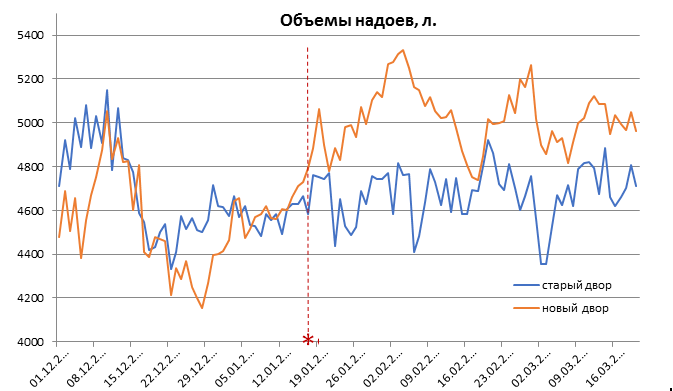 Совокупный прирост продуктивности в опытной группе составляет около 20,6 тонн или более 10%;
Наблюдается снижение доли нетоварного молока с 7,6% в начале до 1–2% в конце опыта;
Отмечено снижение заболеваемости животных маститами, послеродовыми болезнями и патологией опорно-двигательного аппарата;
Увеличение удоя на голову на 133 литра в месяц.
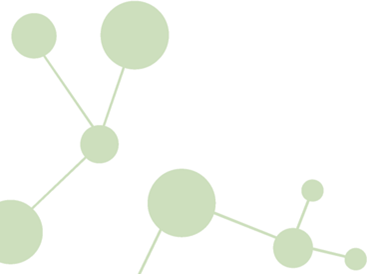 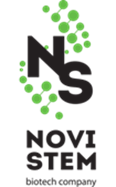 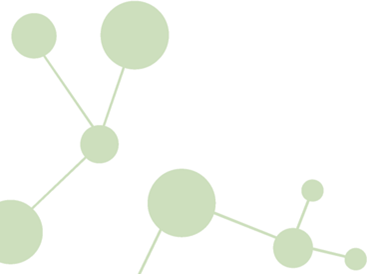 АО «Ваганово»,  Кемеровская обл.,  Промышленновский район
В опытной группе у животных, получавших Бовистем, общее число фолликулов увеличилось на 21%, а число жизнеспособных ооцитов на 32% по сравнению с контрольной группой, что привело к увеличению количества эмбрионов, полученных in vitro, а также к более высокому производству ранних и расширенных бластоцист.
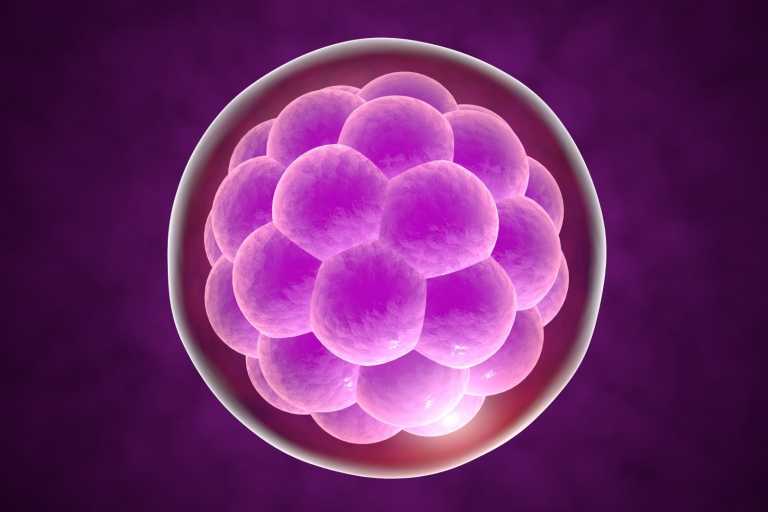 Полученные данные указывают на выведения коров и телок из состояния отрицательного энергетического баланса. Полученные данные указывают на эффективность применения препарата Bovi Stem.
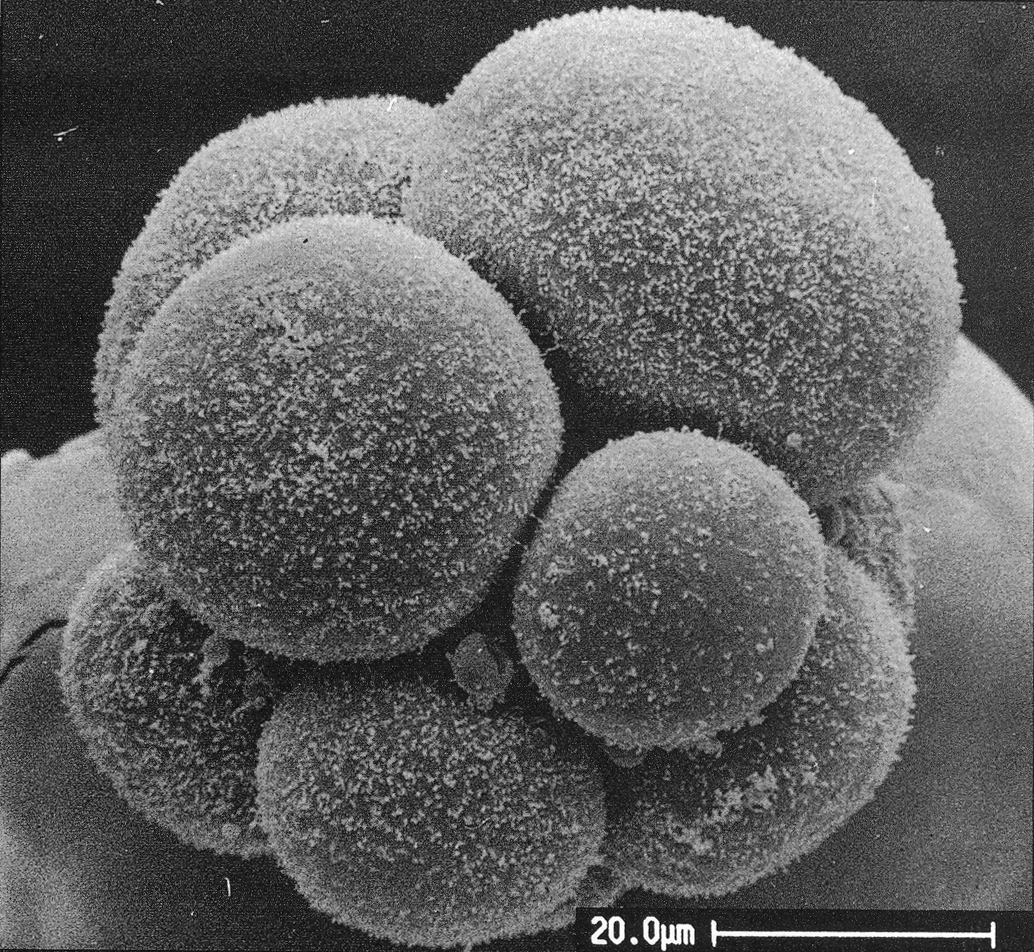 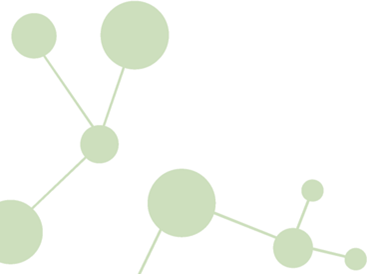 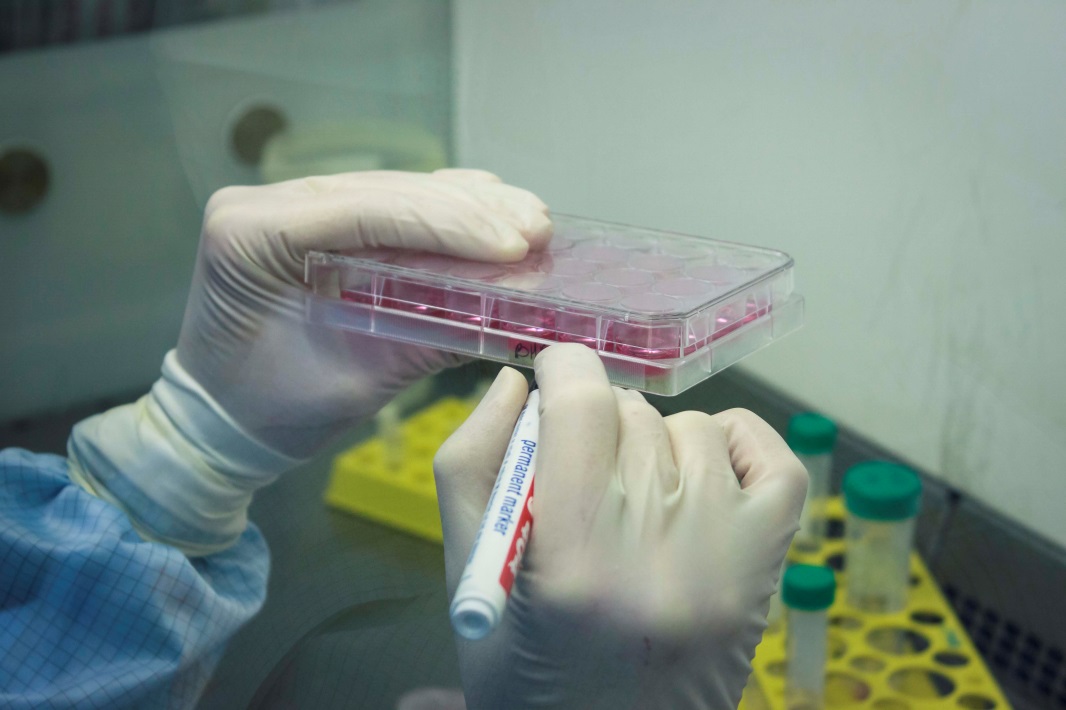 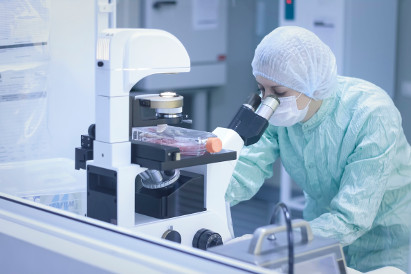 СПАСИБО ЗА ВНИМАНИЕ!
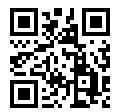 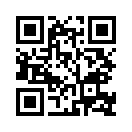 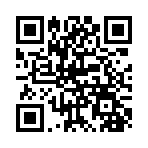 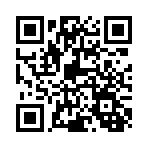 Джаилиди Георгий Анастасович, 
руководитель ветеринарного департамента 
ООО «НовиСтем», кандидат биологических наук, +7-988-523-07-11, dga@novistem.ru
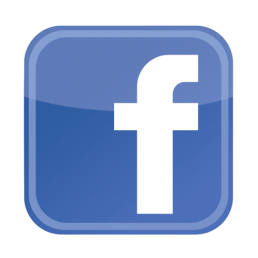 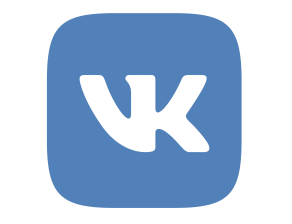 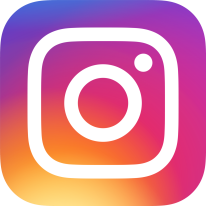